Optimising transport to recognise external benefits
IPART 25th anniversary conference
Marion Terrill, Transport Program Director
Most people take the car to work
Main mode of transport to work, by suburb of residence, Sydney, 2011
Modal commute
Car as driver
Car as passenger
Train
Walked only
Sydney population is much denser in inner and middle areas than Melbourne’s
2016 population density, by SA3
People/km²
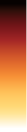 8000
6000
4000
2000
0
Sydney has a much denser core of employment
Density of jobs, 2011, by SA3
Jobs/km²
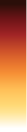 15,000
10,000
5,000
0
Commuters outside central Sydney typically experience only small delays
Commutes between suburbs with more than 400 drivers, 2011
Drivers
Richmond
400
Castle Hill
800
1200
Hornsby
Katoomba
Macq. Pk
Extra minutes
Dee Why
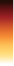 15
Penrith
10
Parramatta
5
Liverpool
0
Bankstown
Sutherland
Campbelltown
0 km
10 km
20 km
Sydney’s CBD commuters are less delayed than Melbourne’s
Increase in travel time relative to free flow
Sydney
Melbourne
60%
To CBD
40%
From CBD
Non-CBD
20%
6 pm
6 pm
6 am
Noon
6 am
Noon
Time of day
Sydney commuters use public transport more than Melburnians
Melbourne
100%
CBD's
train
75%
share
42%
50%
Melbourne's car share: 81%
Train
25%
CBD's
car
Other
share
29%
0%
Tram
Bus
Sydney
Bike
100%
CBD's
Walk
train
75%
Car
share
49%
50%
Sydney's car share: 67%
25%
CBD's car
share 16%
0%
0
25
50
100
75
Suburb percentile, least car-dependent to most